Организация проектной работы в школе как инструмент управления качеством образования
“
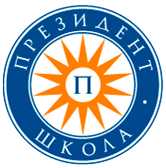 Забродина Наталия Петровна
Руководитель СП 
"Основное и среднее общее образование"

Бобуров Александр Валентинович
учитель физики, координатор проектной деятельности
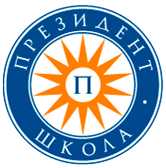 Определение стратегических направлений развития школы в контексте проектной деятельности, формирование программы, определение основных этапов дорожной карты.
Примеры реализации положений программы проектной деятельности, возникающие трудности, пути их преодоления и аналитические материалы по тенденциям к изменению качества образования.
Иллюстрация дальнейшего движения школы по развитию проектной деятельности как способа решения трудных вопросов.
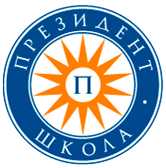 «Социализация учащихся в рамках проектирования и конструирования  социальной среды развития»
«Информационное образовательное пространство и развитие дистантного обучения»
«Билингвизм»
Программа развития школы.
«Индивидуализация образования»
«Современные педагогические компетенции»
«Освоение технологий деятельностного, компетентностного и личностно-ориентированного подхода»
Шаг 1. В системе работы школы по организации проектной деятельности ключевое значение имеет долгосрочная перспектива, которая отражена в программе развития школы.
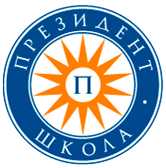 Шаг 2.  Для каждой предметной кафедры были определены направления реализации программы развития школы с обязательным указанием результатов деятельности. Для кафедры предметов естественнонаучного цикла таким результатом являлось создание «работающей» программы проектной и исследовательской работы.
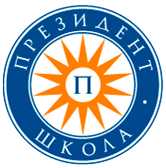 Шаг 3.  Подходы к созданию Программы проектной деятельности. Целеполагание в программе проектной деятельности или что мы хотим изменить?
Организация деятельности
Возможность измерить достигнутый результат
Содержание деятельности
Мотивация к деятельности
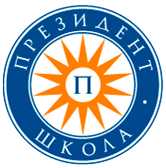 Содержательные задачи или что? как? почему?
Задача 1.
Включить в рабочие программы учебных предметов элементы проектной деятельности. 
Задача 2.
Разработать содержательную основу системы мероприятий, направленных на формирование и развитие проектных и учебно-исследовательских компетенций учащихся.
Задача 3.
Разработать систему оценивания проектных и учебно-исследовательских работ.
Содержание деятельности
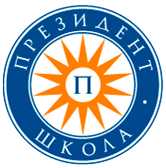 Организационные задачи или каким образом?
Задача 4.
При организации и проведении внеклассных мероприятий использовать формы и виды деятельности, направленные на формирование и развитие проектных и учебно-исследовательских компетенций учащихся.
Задача 5.
Организовать систему психологического сопровождения проектной деятельности учащихся.
Организация деятельности
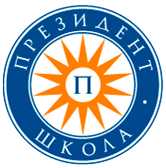 Мотивация или кто со мной?
Задача 6.
Определить и реализовать форму взаимодействия с НИУ ВШЭ, направленную на методическое и методологическое сопровождение данного направления развития школы. Третья группа задач выполняла для учителей мотивационную функцию, поскольку участие коллектива школы в проекте НИУ ВШЭ априори поднимает планку отношения к проектной деятельности на более высокий уровень.
Мотивация к деятельности
В дальнейшем вся активность школы по развитию практики проектной деятельности основывалась на реализации этих задач. И программа проектной деятельности направлена на описание путей их решения.
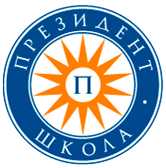 Знания учеников
Планируемый результат
Ученик получит возможность научиться
Ученик научится
Шаг 4. Направление 1. Планируемые результаты учащихся в рамках урочной и внеурочной проектной деятельности (на основании ООП).
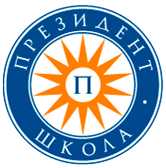 Шаг 4. Направление 2. Особенности включения учеников школы в проектную деятельность.
Выбор темы проекта путем использования метода контрольных вопросов.
Что мне интересно узнать?
В каком предмете?
Что я уже знаю?
Кто тоже интересуется этой  темой?
Мои знакомые?
Другие люди или организации?
Кто или что связано с моими интересами?
Адресаты проектного продукта?
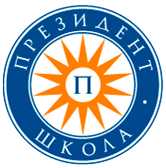 Другие предметы?
Наблюдение 
Внешние признаки, свойства объектов познания, получаемые без вмешательства в них
Построение графиков. Закономерные связи между явлениями (свойствами, процессами, характеристиками).
Как я буду это делать?
Эксперимент
Существенные, ведущие свойства, закономерности объектов природы, получаемые непосредственно путем вмешательства, воздействия на них.
Решение познавательных задач (проблем)
Комплексная разнообразная информация познавательного характера.
Работа с книгой
 Систематизированная информация, изложенная в учебной, научной и научно-популярной литературе.
Систематизация знаний.  Существенные связи и отношения между отдельными элементами системы научных знаний.
ВИДЫ ПОЗНАВАТЕЛЬНОЙ ДЕЯТЕЛЬНОСТИ или понимание алгоритма.
Для погружения в процесс планирования своей деятельности можно сначала обозначить вопрос, на который будет отвечать ученик и потом определить необходимые для ответа действия.
 На какой вопрос мне интересно ответить?
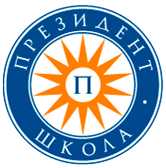 Особенности проекта и исследования
Типология форм организации
Планирование от задач
Критерии оценивания  участия в проектной деятельности
Требования к ведению проектной деятельности
Систематизация содержания проектной деятельности
Формы организации проектной деятельности
Работа с содержанием предметов
Условия развития элементов системы проектной деятельности
Шаг 4. Направление 3. После определения подходов к формулированию темы проекта и составления плана действий каждый учитель в своей совместной работе с учеником может опираться на информацию по содержанию проектной деятельности.
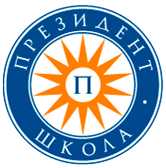 Шаг 5. Планирование мероприятий по достижению поставленных в программе задач. Достижение поставленных задач - это ежегодный, повторяющийся цикл, совпадающий с продолжительностью учебного года. Учителя, координатор проектной деятельности, ученики проходят цикл в развитии, переходя с одного уровня достижений на другой в соответствии с возрастом.
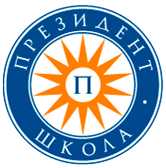 Шаг 6. Мониторинг программы
	Постоянный мониторинг выполнения задач проектной деятельности основан на циклограмме, приведенной в шаге 5 «Планирование мероприятий по достижению поставленных в программе задач». В мониторинге принимают участие руководители методических объединений, координатор проектной деятельности в школе. При этом необходимо помнить о том, что каждый учитель благодаря постоянно действующей проектной среде имеет возможность участвовать в мониторинге.
Мониторинг программы
Дорожная карта
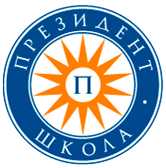 Возможность измерить достигнутый результат.
Задача
Перспективы
Шаг 7. Подведение итогов деятельности школы. Небольшое описание этого процесса проведем относительно поставленных задач.
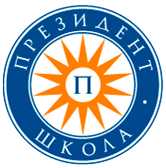 Мы представили Вам кратко работу школы по организации проектной деятельности в соответствии с теми этапами, которые проходили всей школой. Анализ результатов говорит об успешности выбранного направления работы. 
Мы уверены, что и Вас ждет успех!
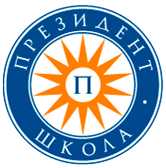 school-president.ru
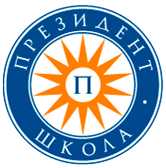